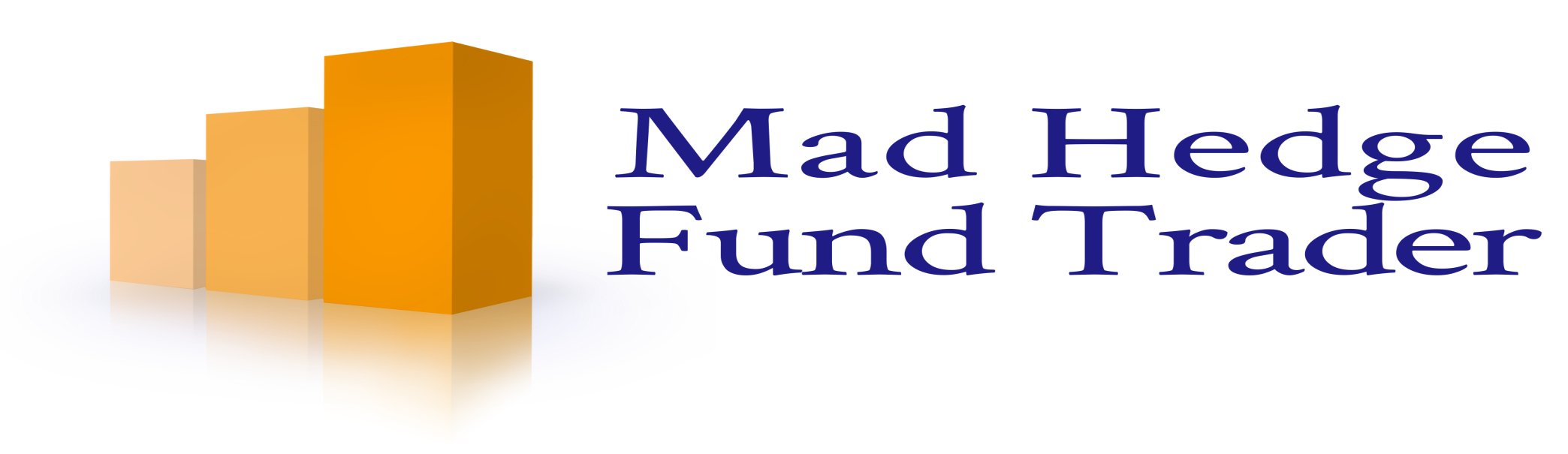 Mad Day Trader
Bill Davis
Webinar – April 1, 2020
Monthly Charts
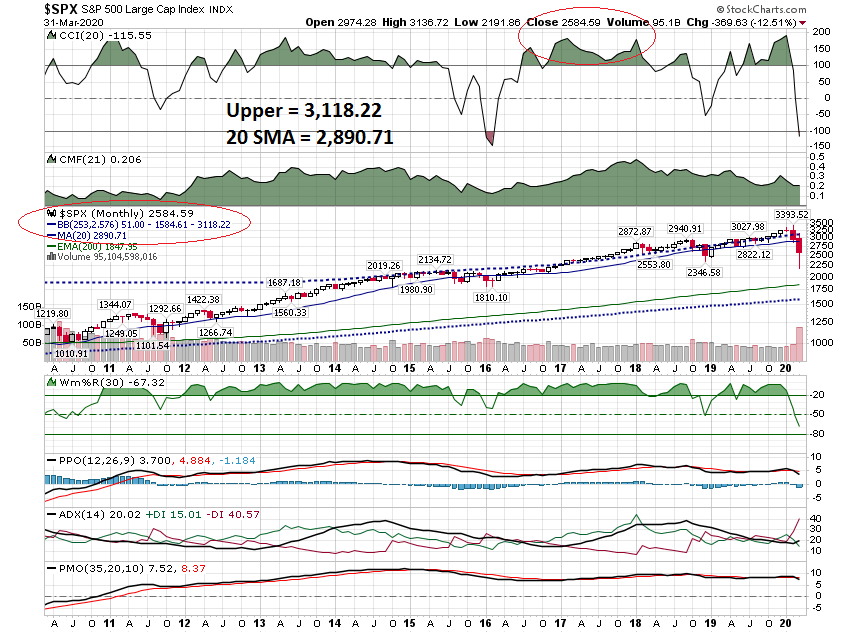 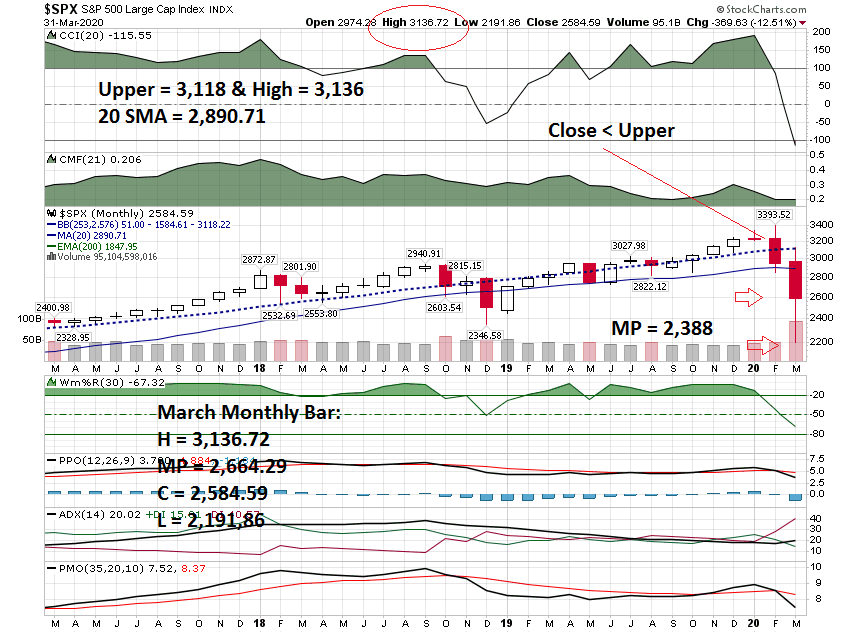 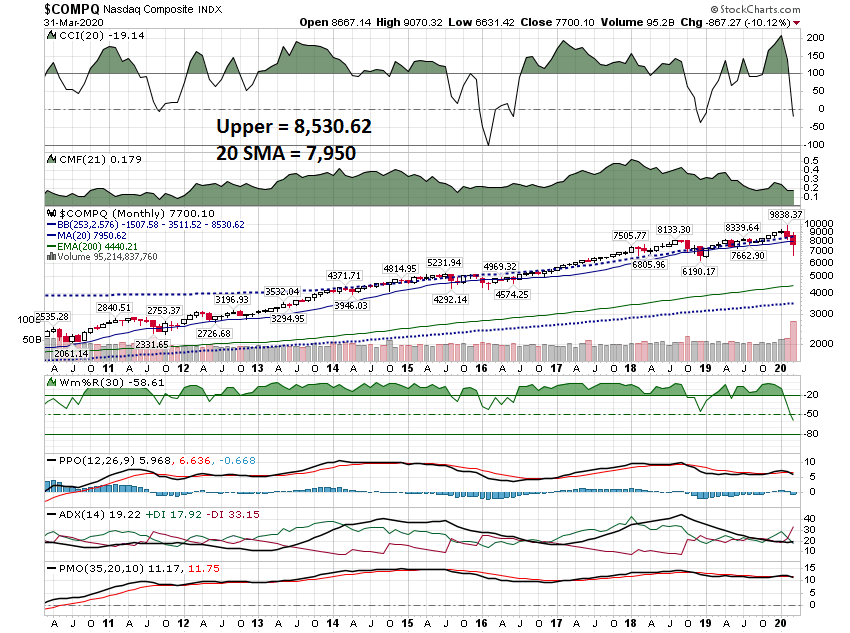 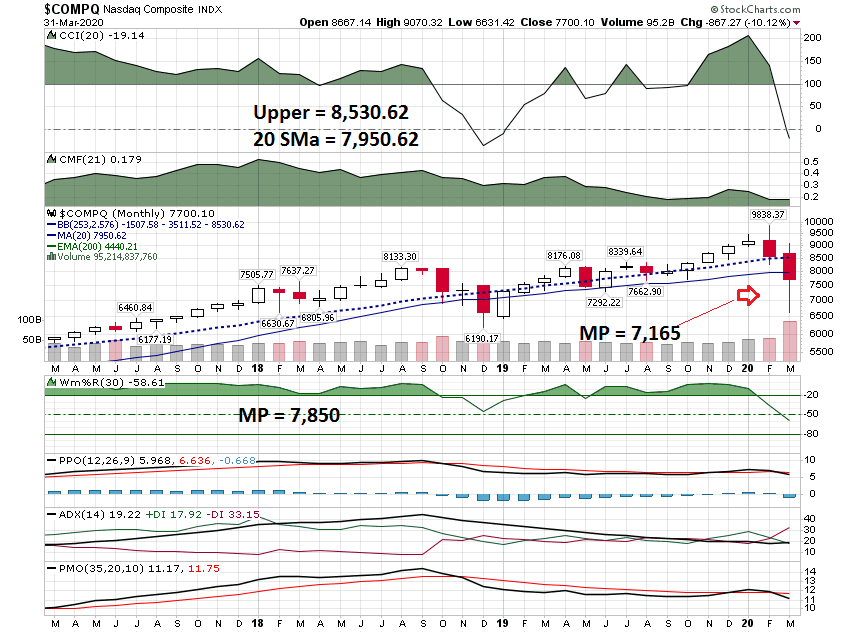 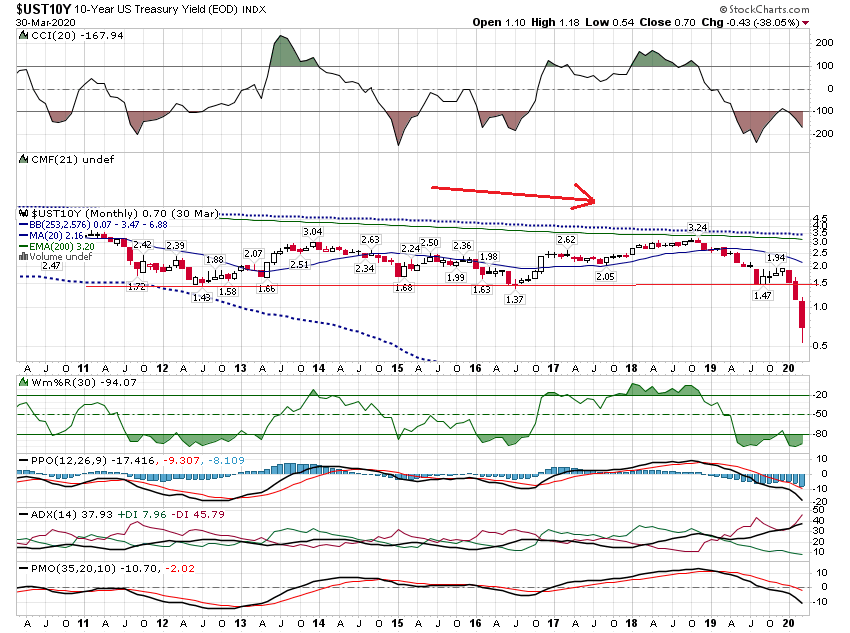 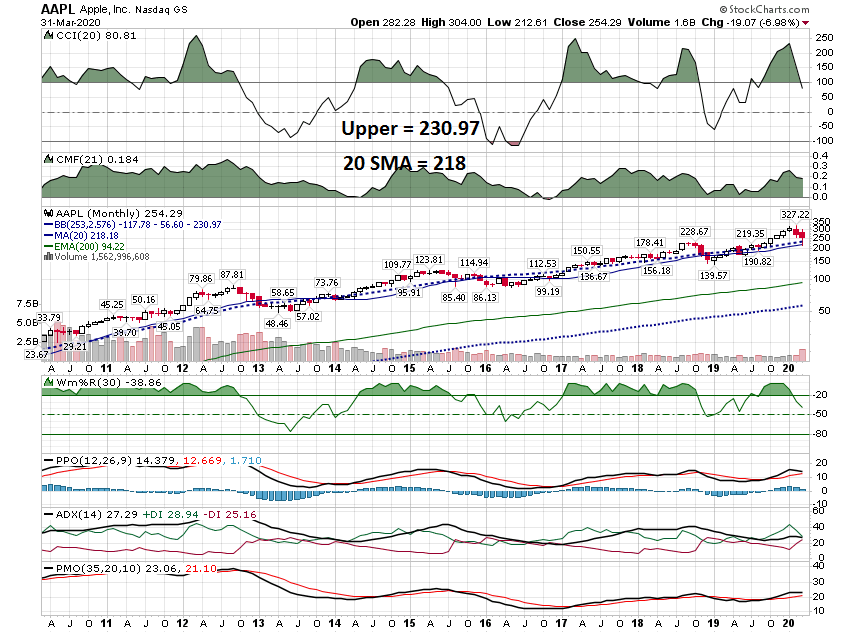 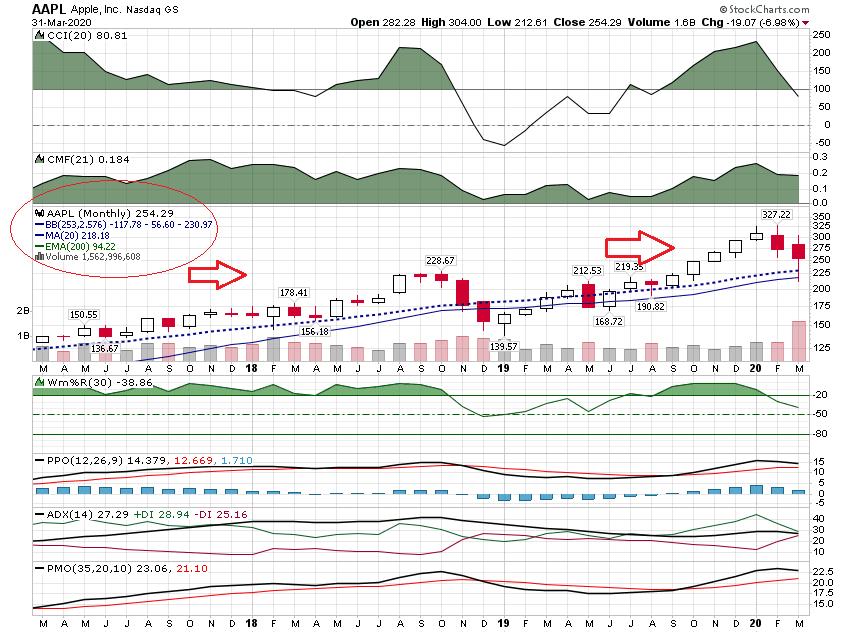 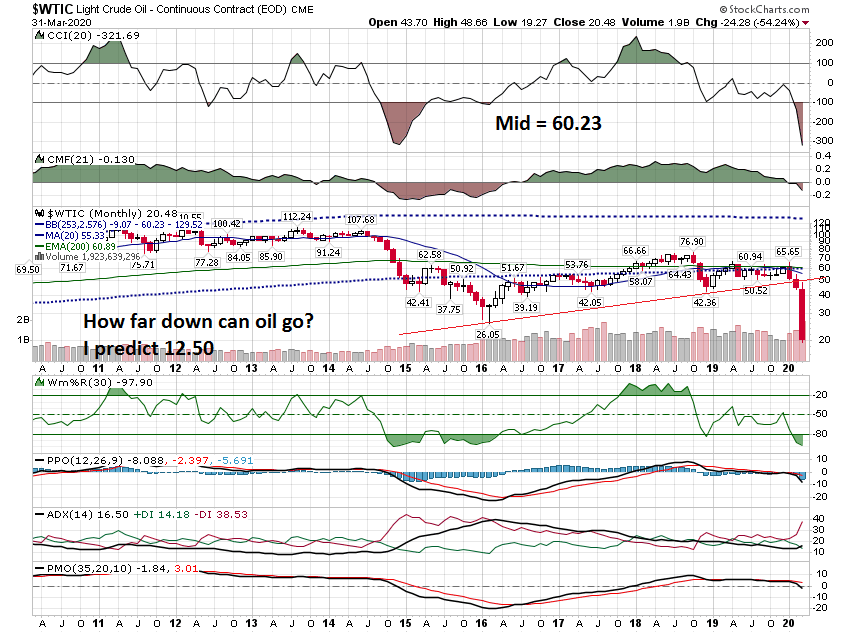 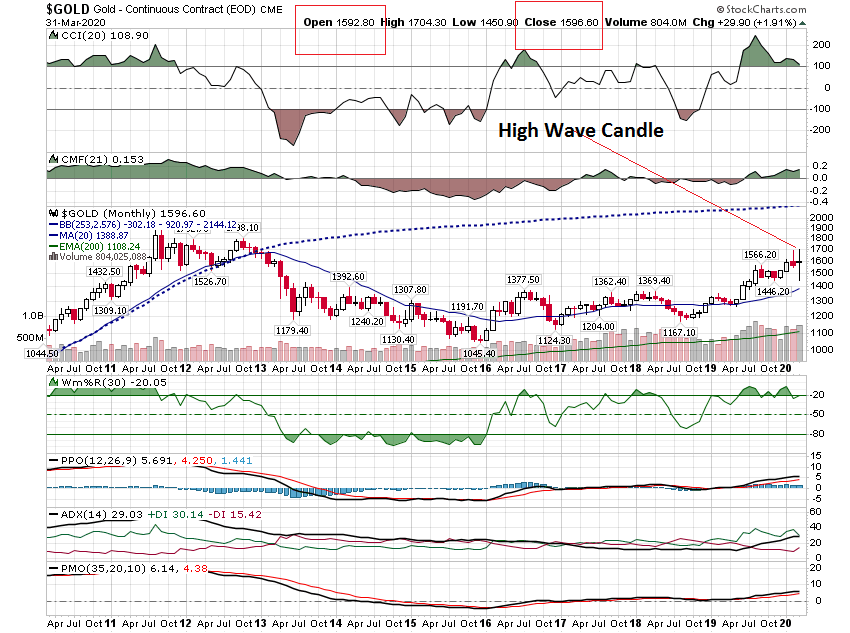 Daily Charts
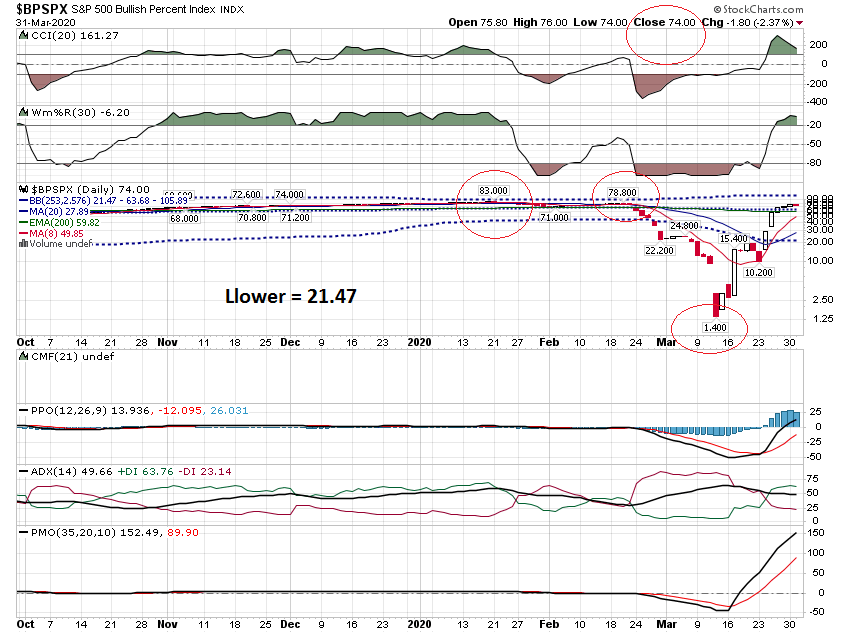 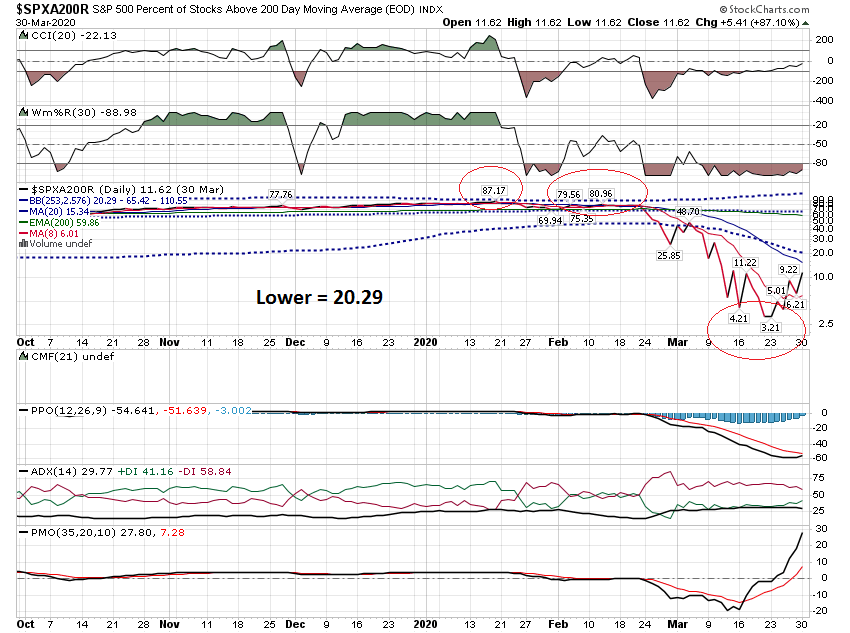 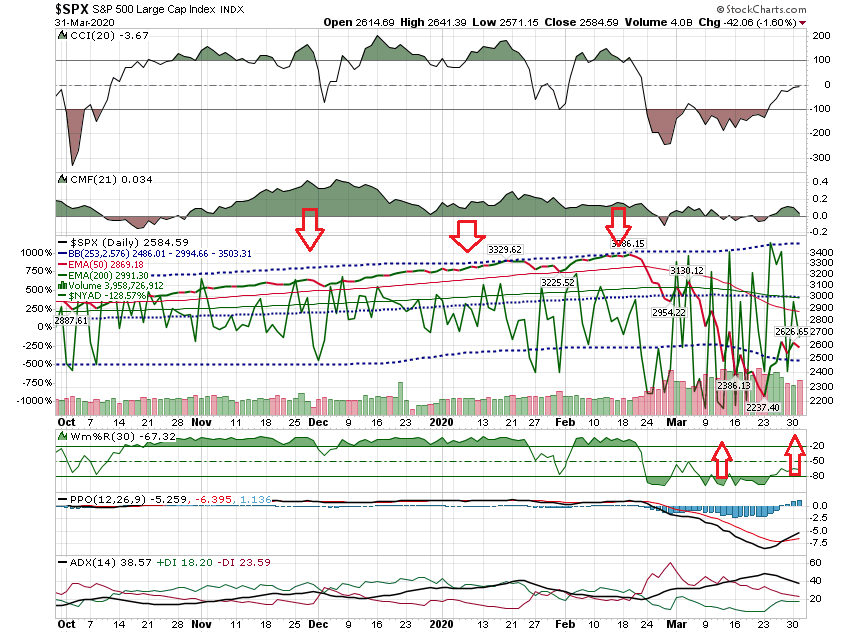 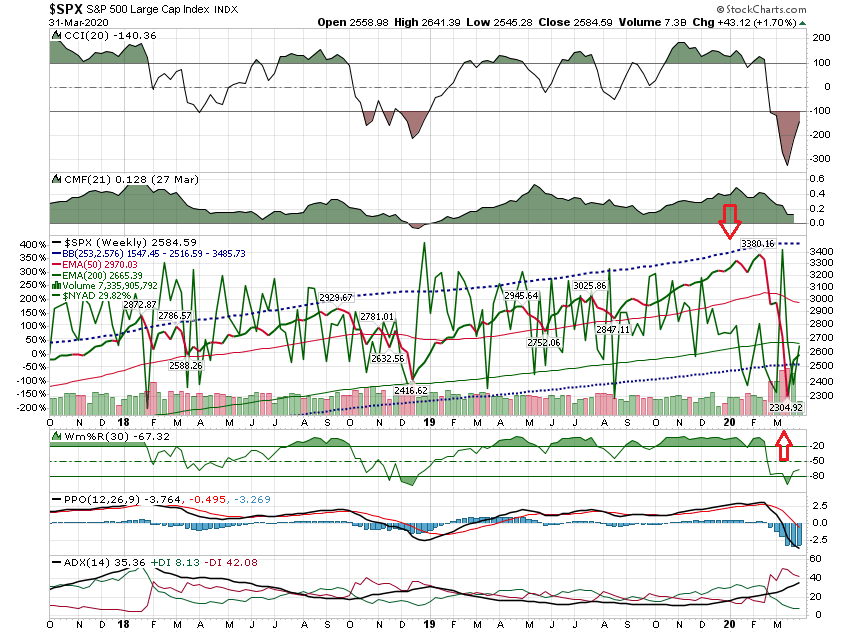 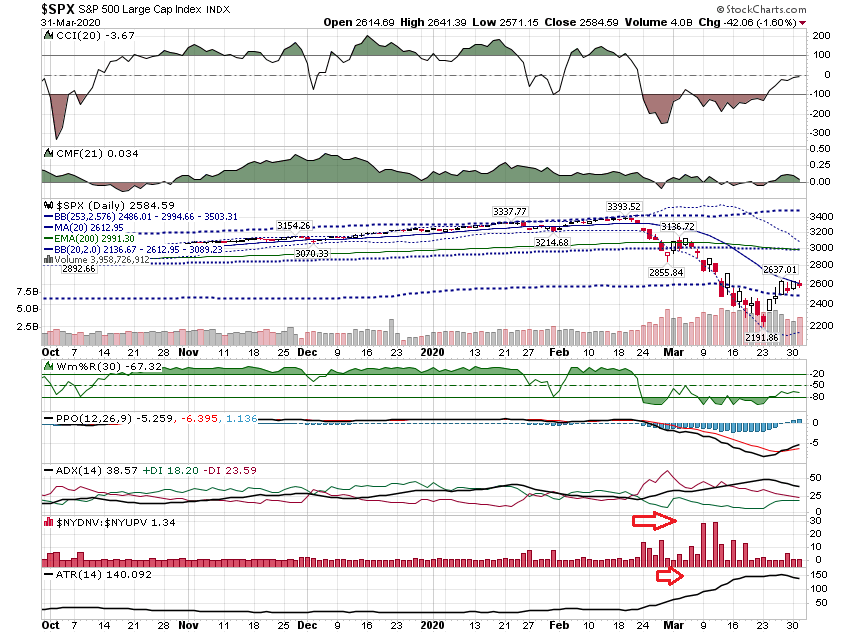 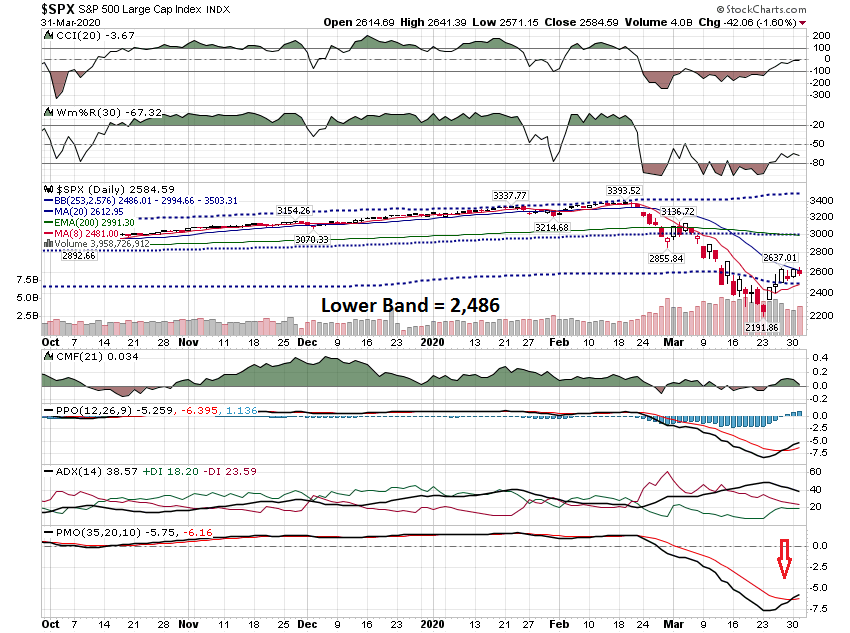 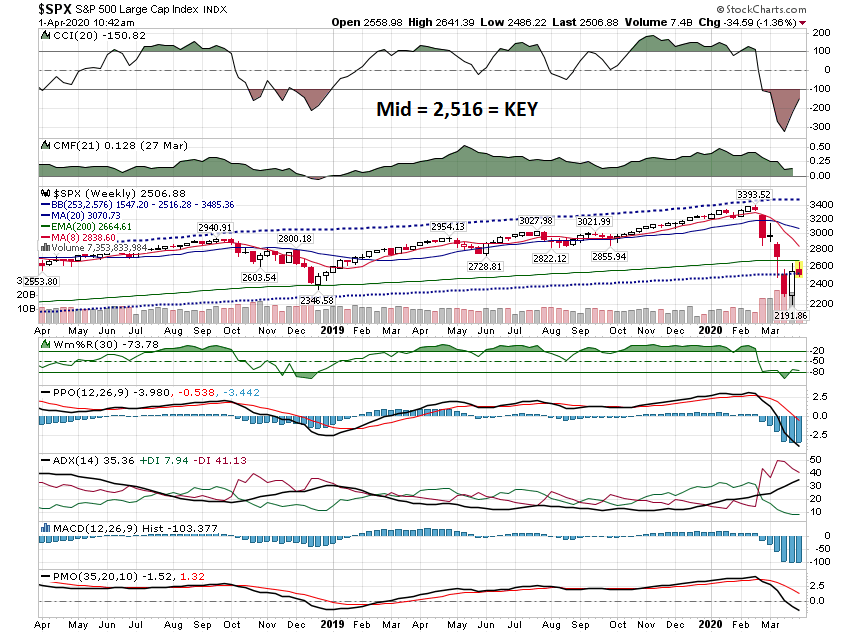 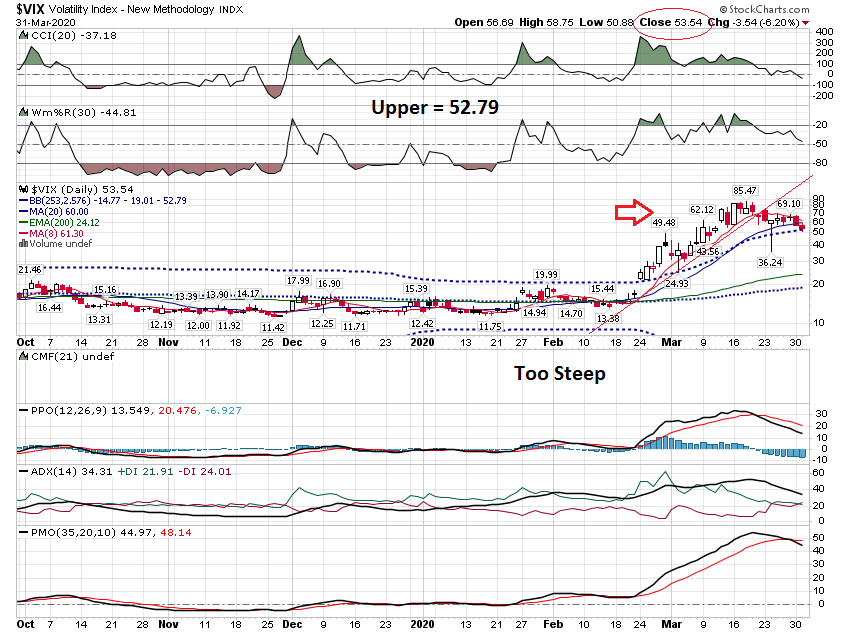 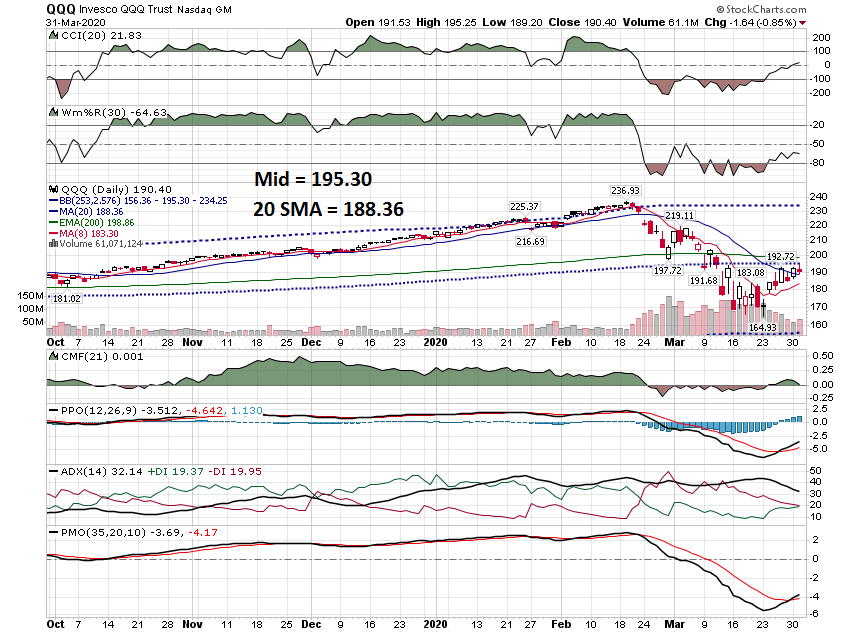 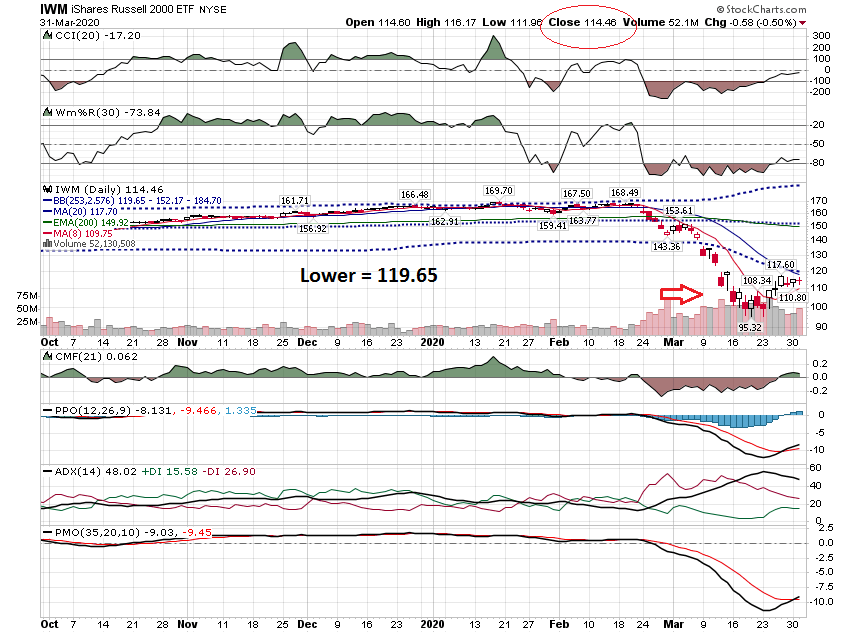 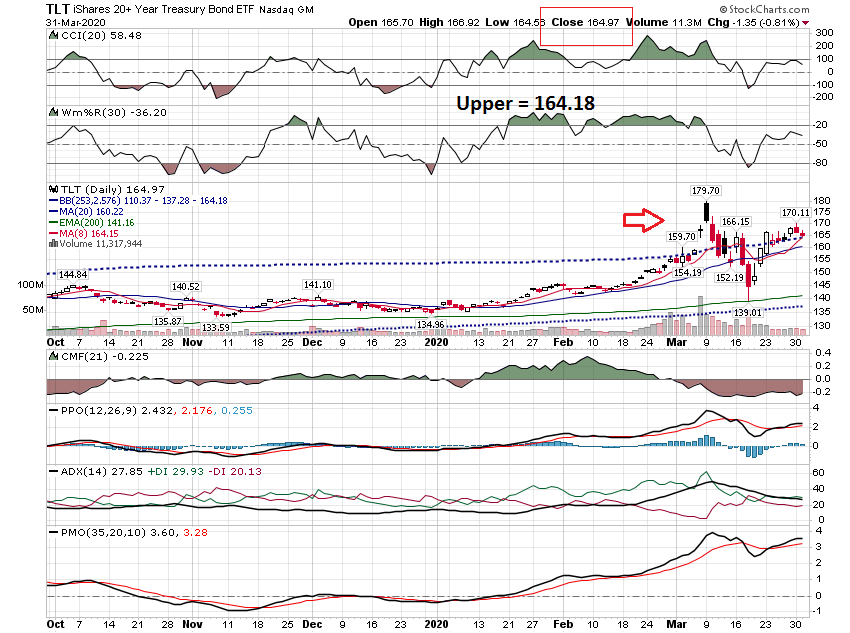 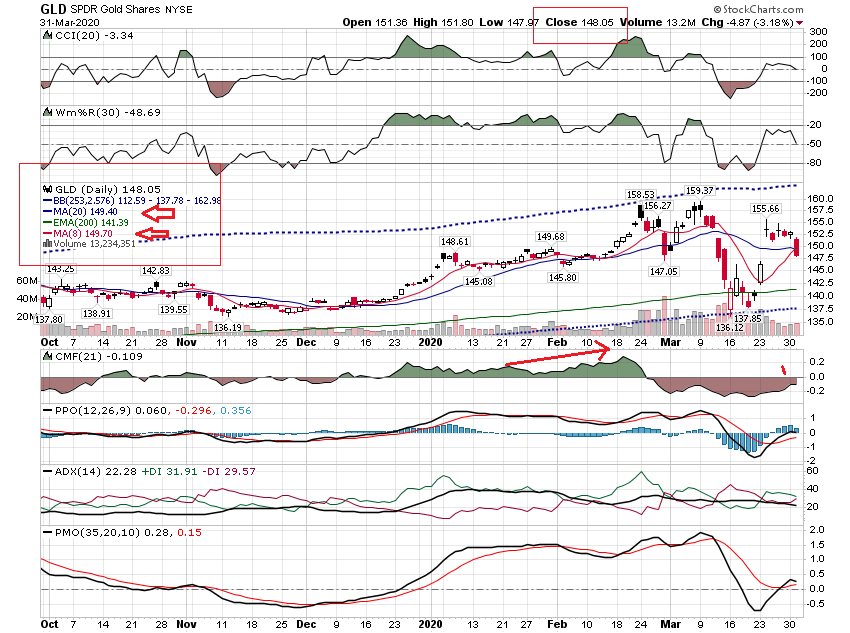 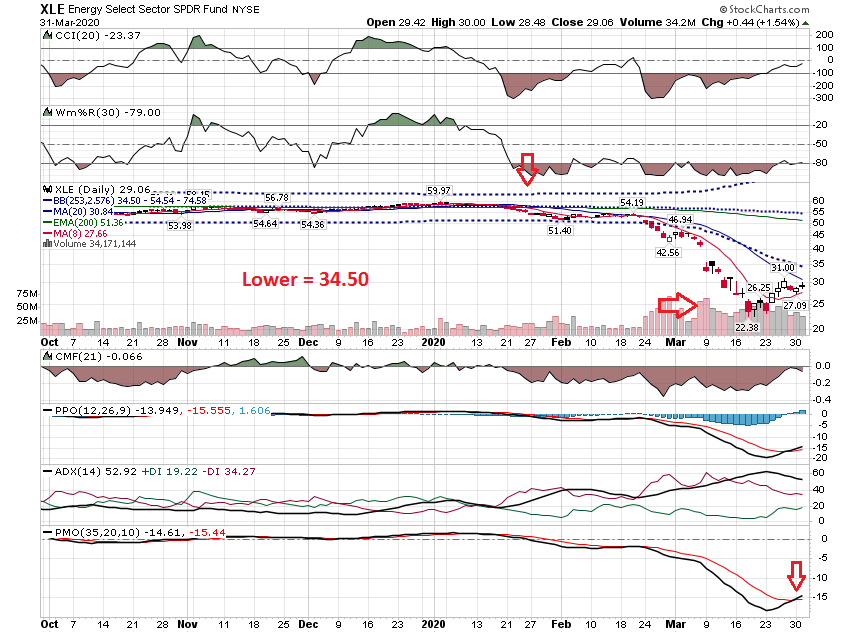 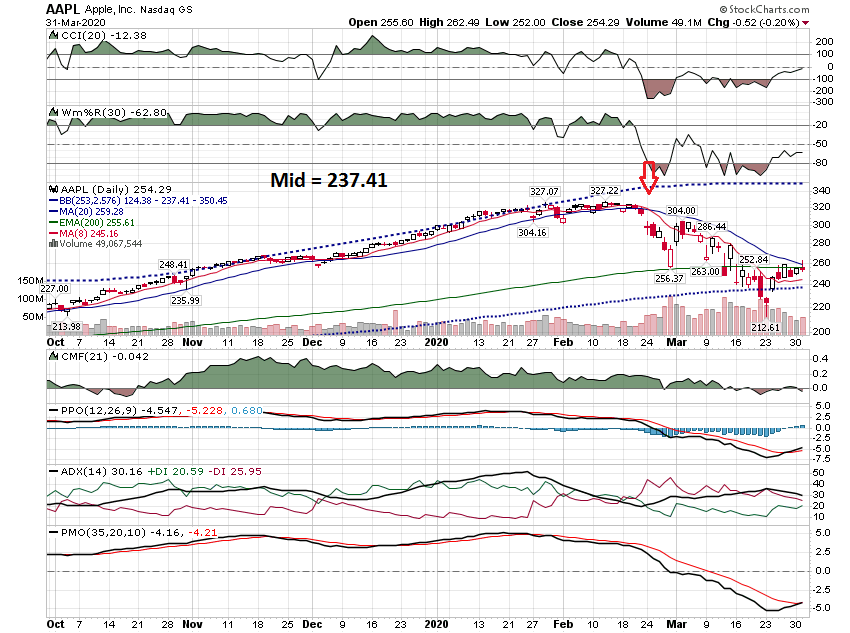 60 Minute Charts
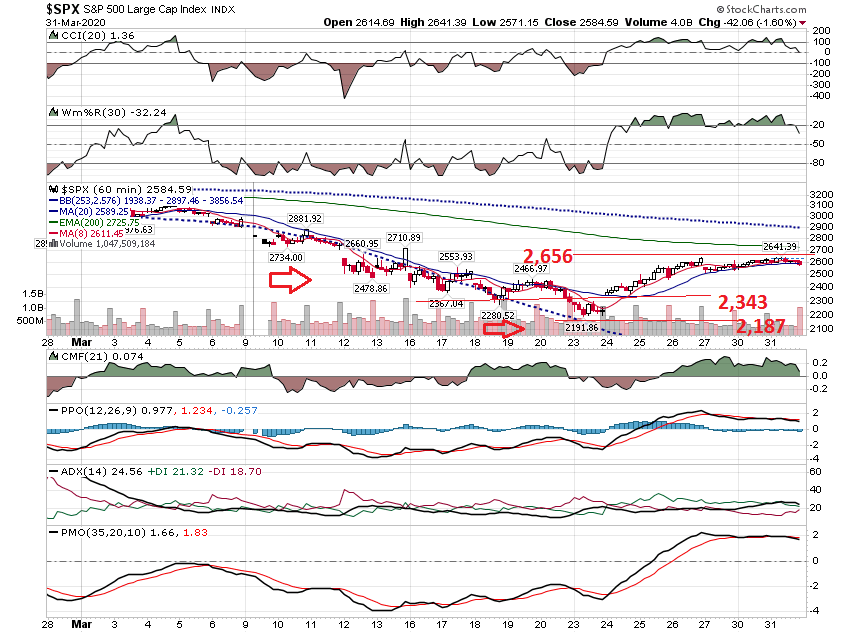 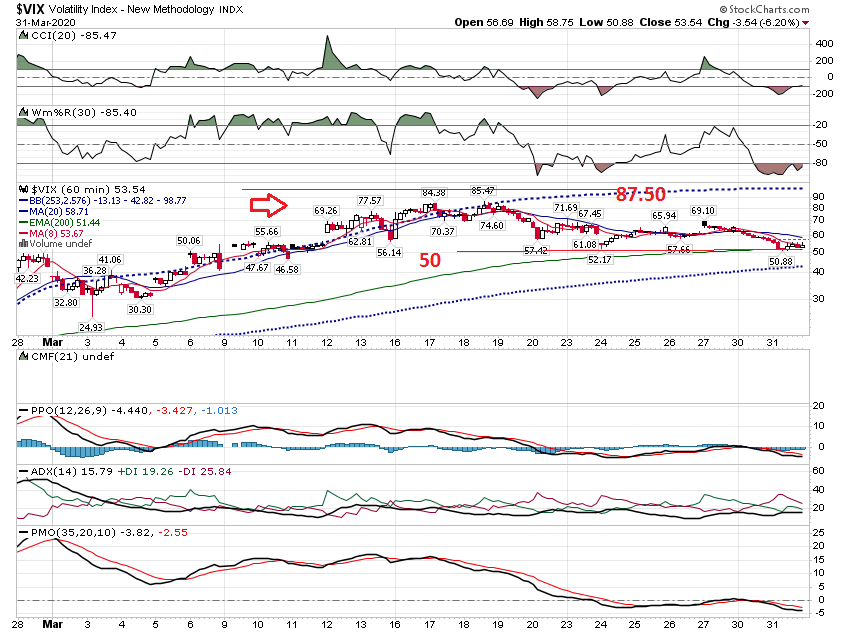 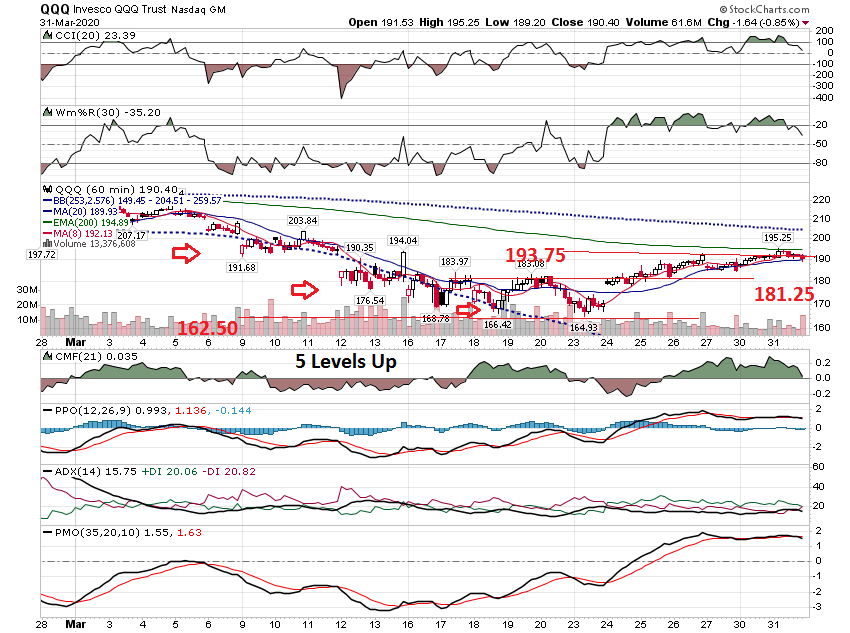 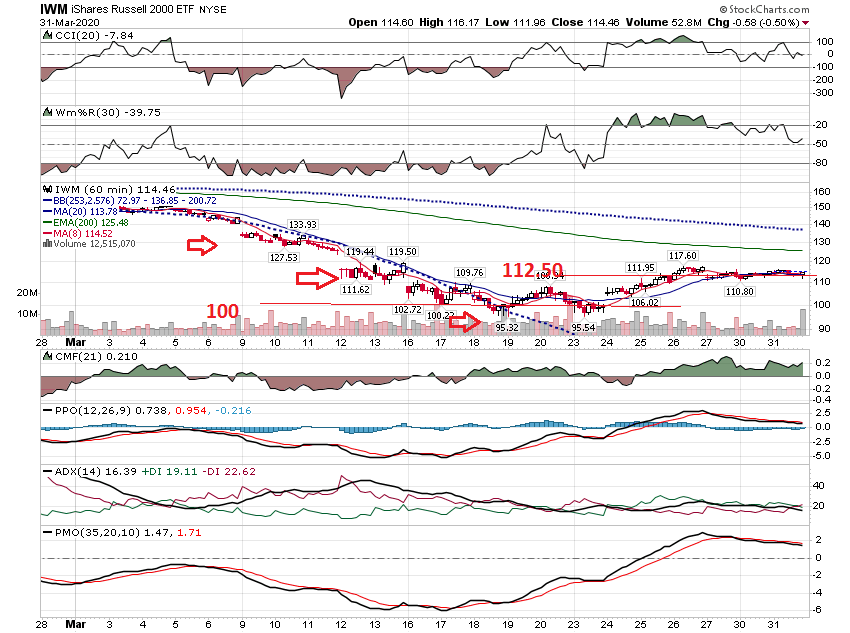 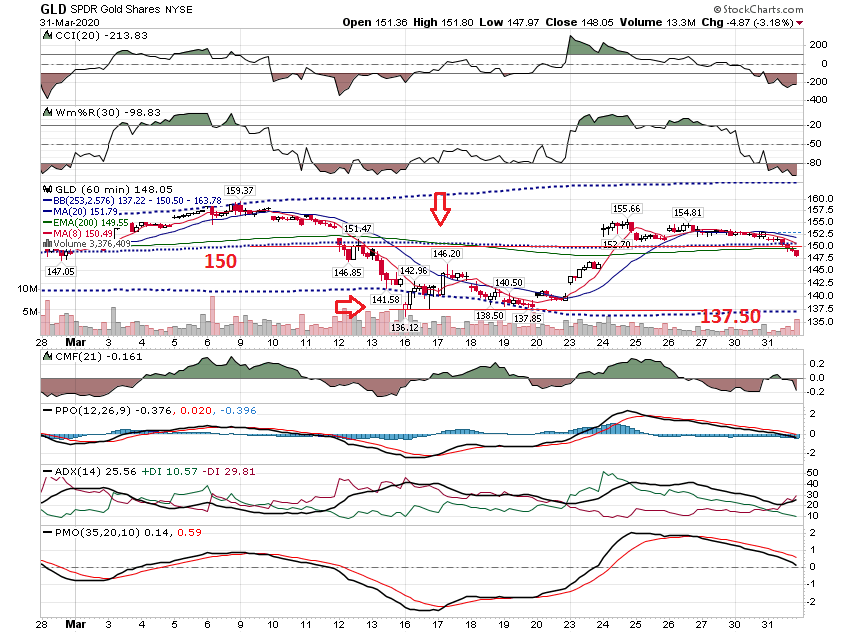 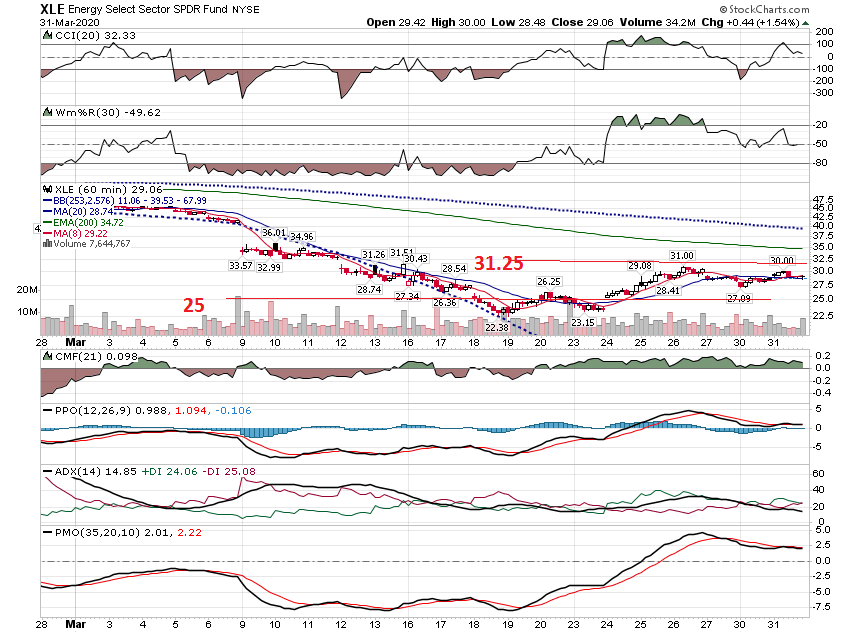 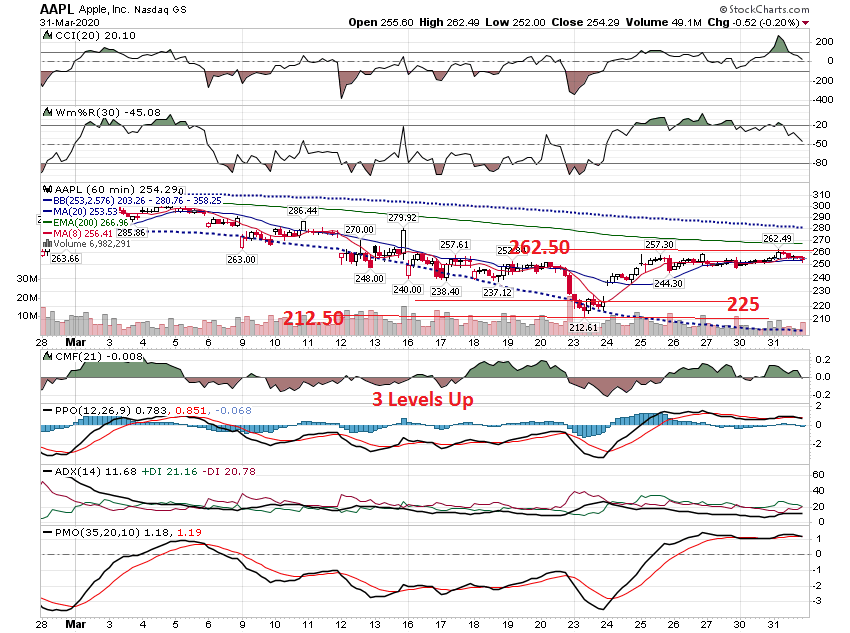 Thanks for watching!Bill DavisMad Day TraderApril 1, 2020 davismdt@gmail.com